2024-2025
August 2024 Month At A Glance(MAG)
Ms. F. Tuff
August 2024
ELA
Action Verbs
Subject and Predicate
Weekly Spelling Words/Write Sentences/Test 
Reading Comprehension
Math
Addition-w/wo regrouping
Subtraction-w/wo regrouping
Science
Living & Nonliving
Push or Pull

Social Studies
Needs and Wants
Goods and Services
Welcome!! Our class will be exploring the following topics this month.
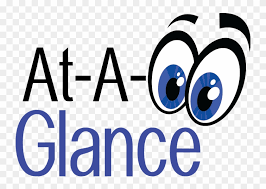 2
August 2024
Life Skills
Personal Information
School Rituals and Routines
Good Manners

Social-Emotional-Behavioral
Card/Board Games or Online Games
Joey’s Locker

Required Curriculum-ULS (Unique Learning System)
Unit 11--Leaders In Our Lives--Government
(identifies the roles of federal, state and community leaders and their impact in our lives).
Welcome!! Our class will be exploring the following topics this month.
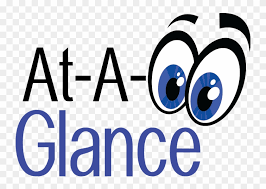 3
August 2024
Work on Individual IEP Goals
IEP Goals and Objectives (Weekly-Wednesday)
Progress Monitoring—Bi-weekly (Wednesday)

Vocational/Job Skills
Good and Bad Work Habits
Appropriate Attire For Work
Welcome!! Our class will be exploring the following topics this month.
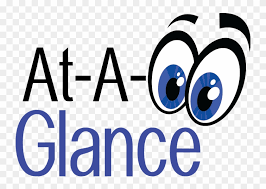 4
Remember!!
Please read with your child and reinforce skills DAILY!!!
First Day of School—August 5
School Hours—7:25 am to 2:15 pm
Please feel free to contact me if you have any questions or concerns.
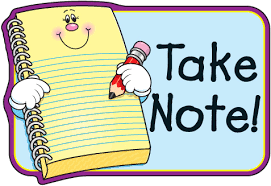 5
Everyone can LEARN!!
6
Just a little MOTIVATION!!
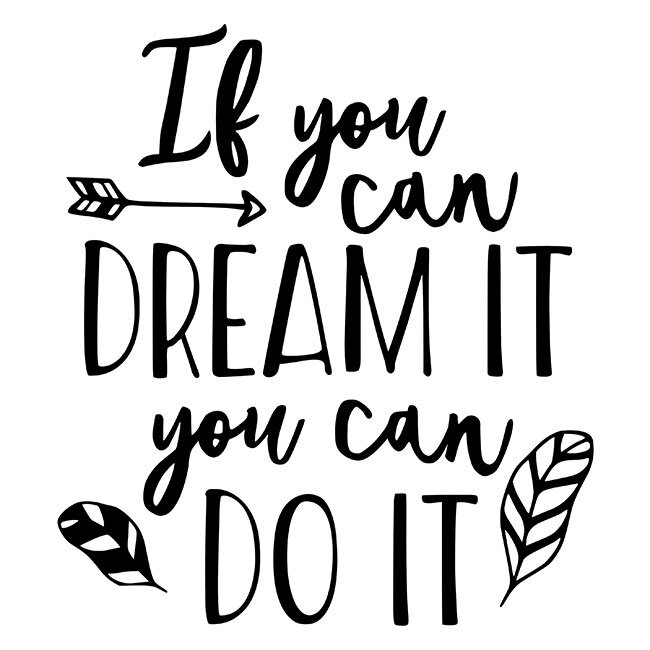 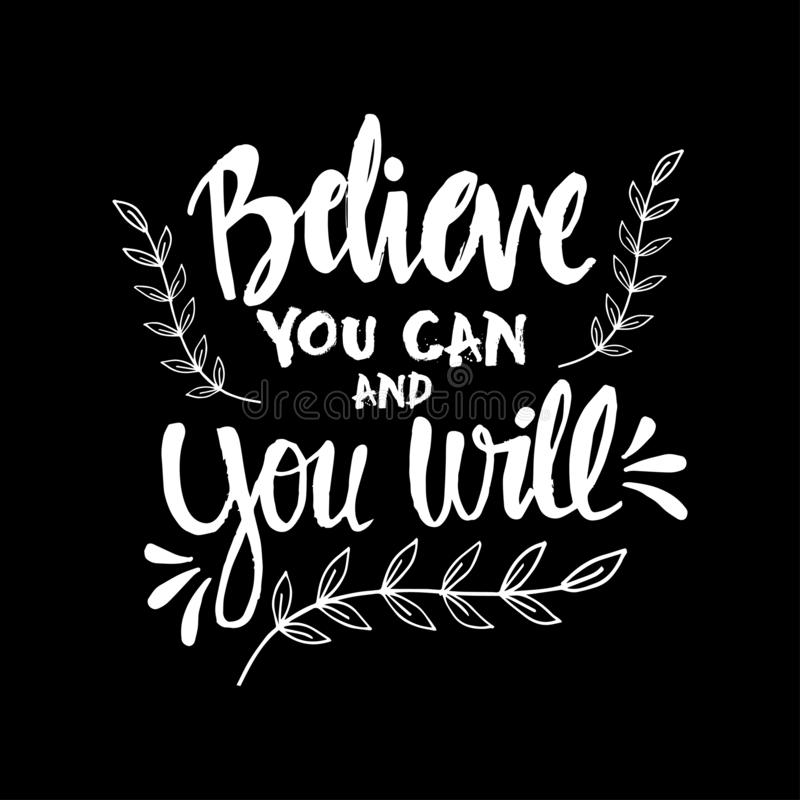 7
Additional Resources
www.ixl.com
www.starfall.com
www.pbskids.org
www.learningchocolate.com
www.spellingcity.com
www.abcya.com
www.turtlediary.com
www.Flocabulary.com
www.coolmath.com
www.boomlearning.com
8